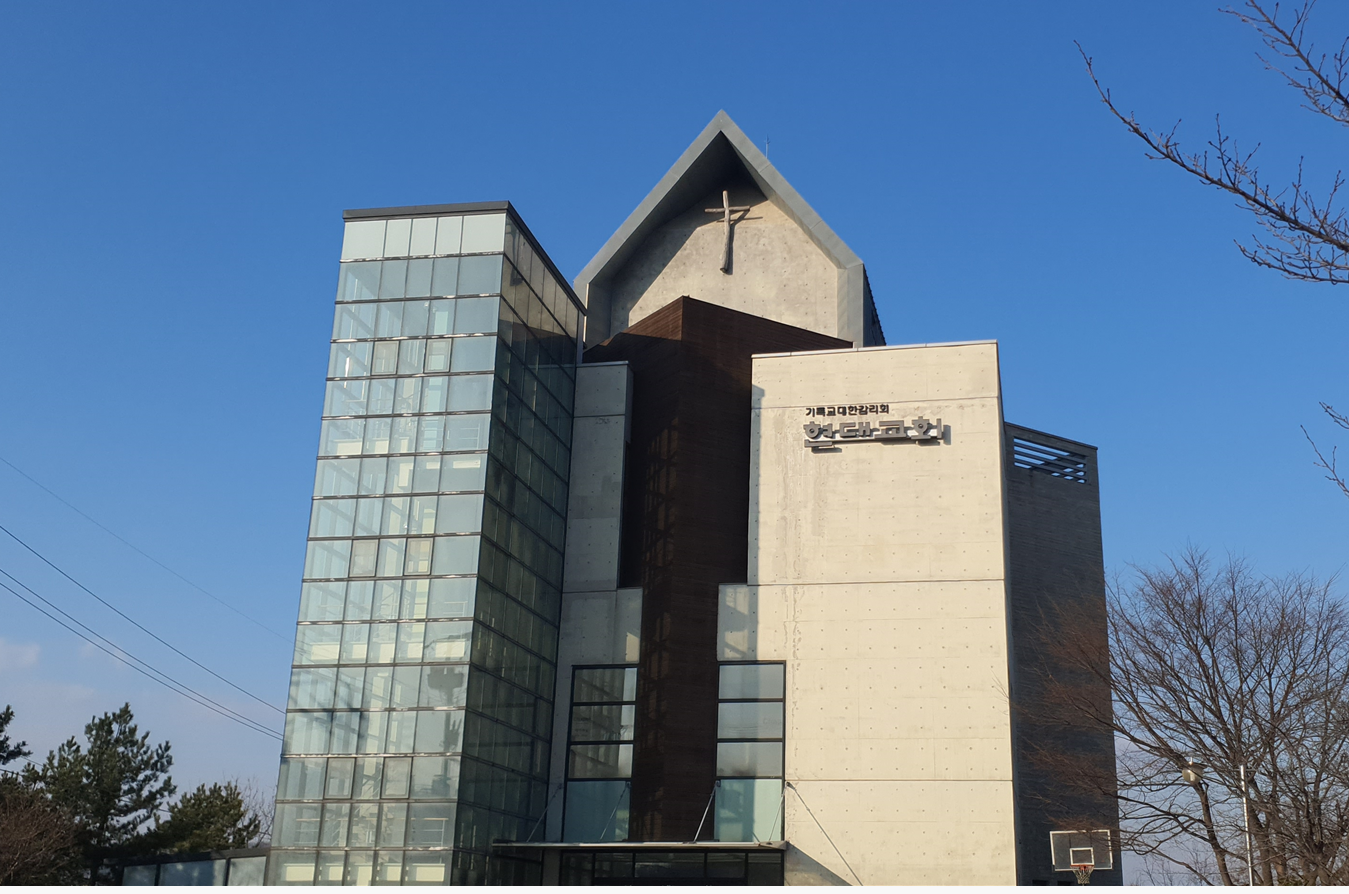 2024년
현대교회 유치부
주일예배
찬양
예수님 만나고 싶어요
예수님 만나고 싶어요 나를 안아주시고 나의 맘에 오셔서
 나의 모든 죄를 용서 해주세요 나를 사랑으로 꼭 안아 주세요
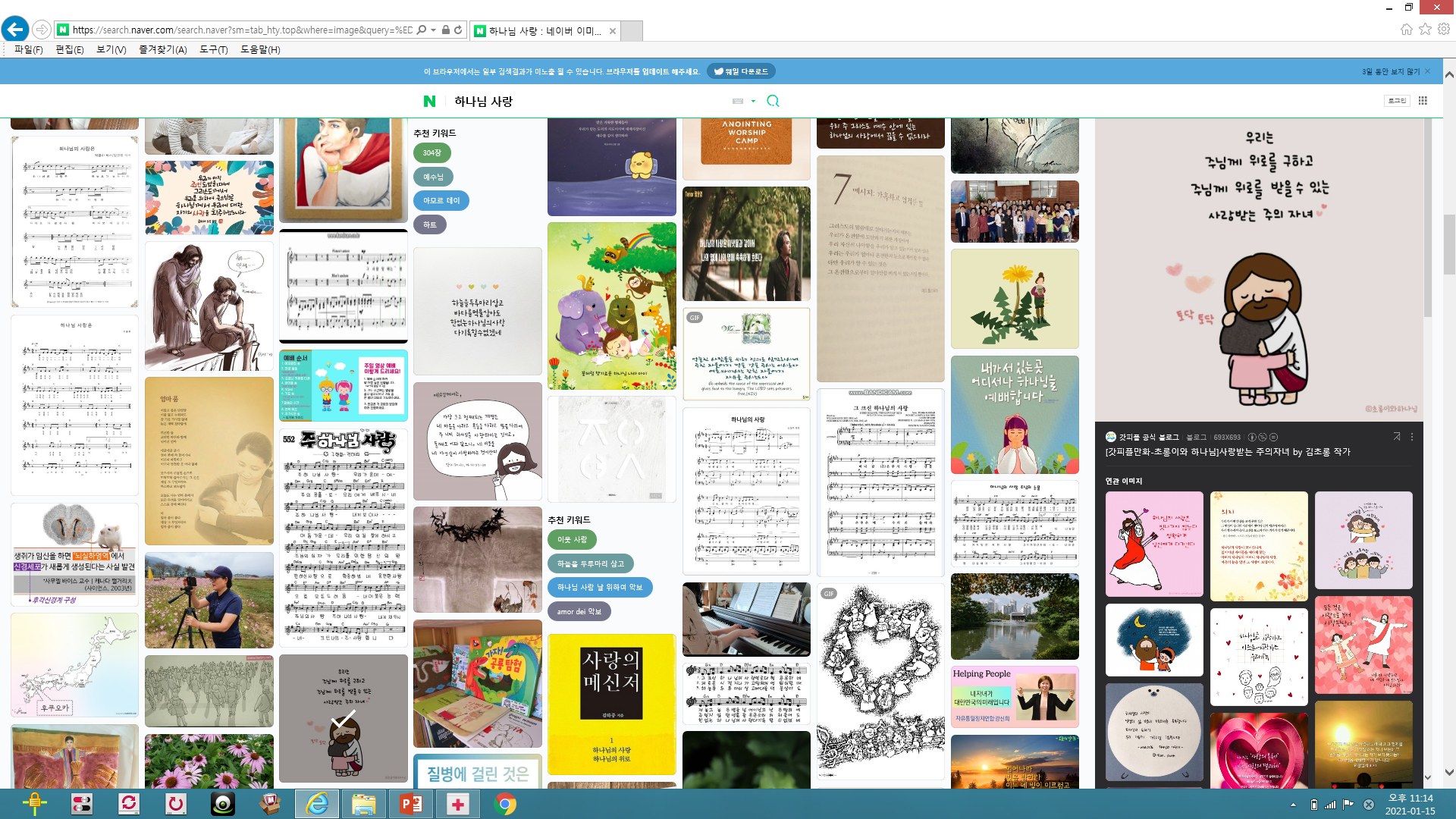 기도
말씀암송
죄의 삯은 사망이요
하나님의 은사는 
그리스도의 예수 
우리 주 안에 있는 영생이니라
로마서 6장 23절 -
싱글싱글 벙글벙글
싱글싱글 싱글싱글 벙글벙글 벙글벙글
  우리모두 고개들려 (샥)

   싱글싱글 싱글싱글 벙글벙글 벙글벙글
   옆친구와 인사해요 (안녕하세요)

   싱글 라라라  벙글~ 싱글벙글해 
   싱글 라라라  벙글~ 싱글벙글해
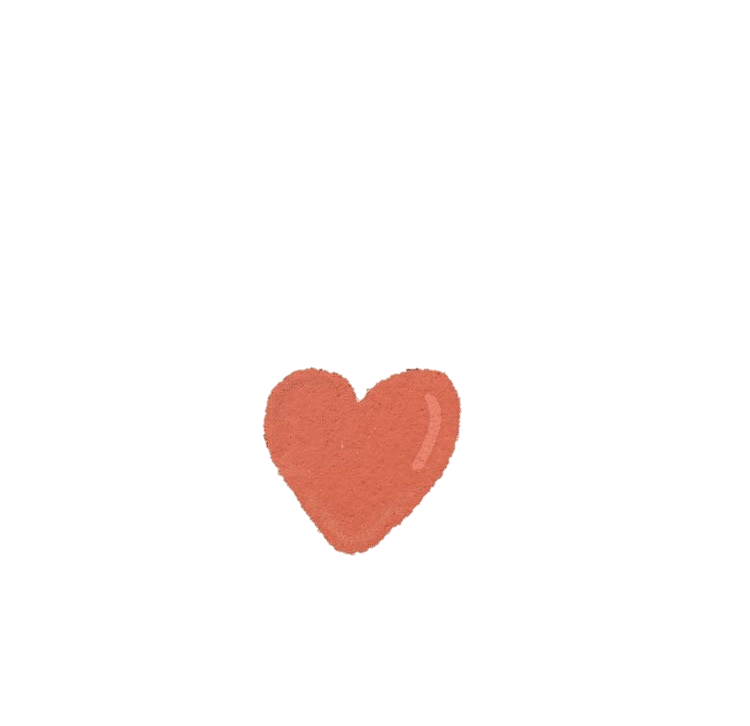 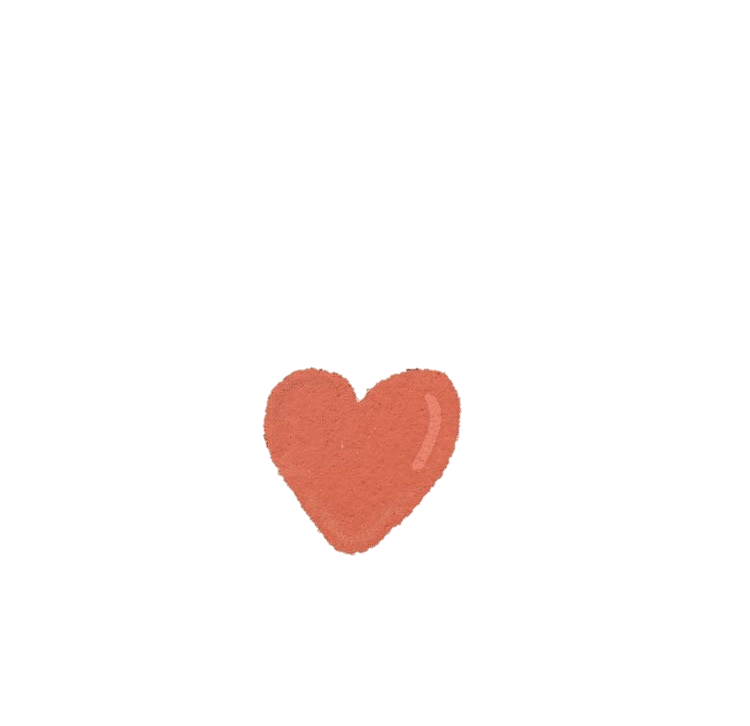 돈으로 못가요
돈으로 못가요 하나님 나라 
힘으로도 못가요 하나님 나라
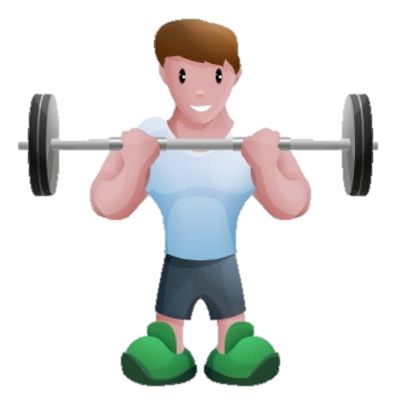 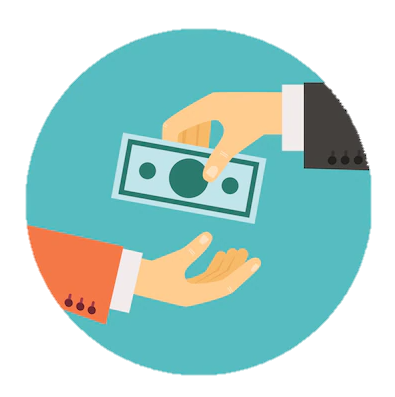 거듭나면 가는나라 하나님 나라
믿음으로 가는나라 하나님 나라
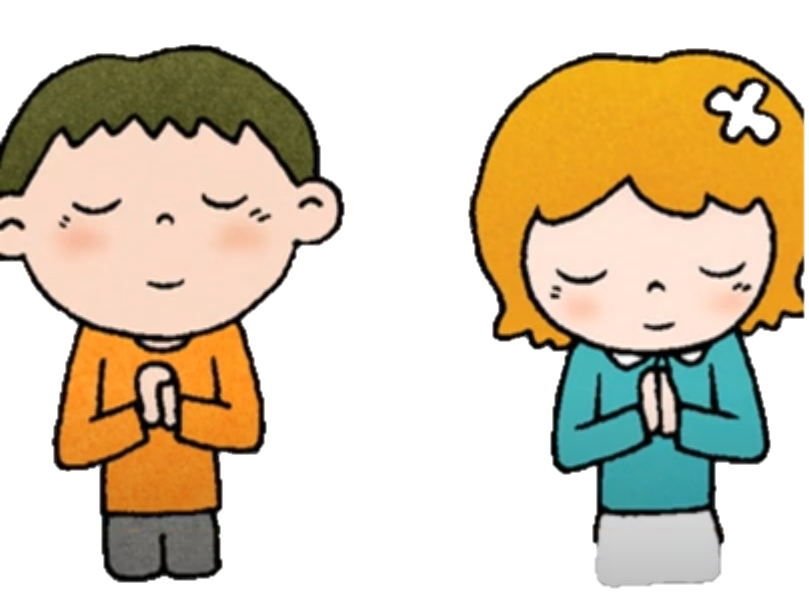 벼슬로도 못가요 하나님 나라
지식으로 못가요. 하나님 나라
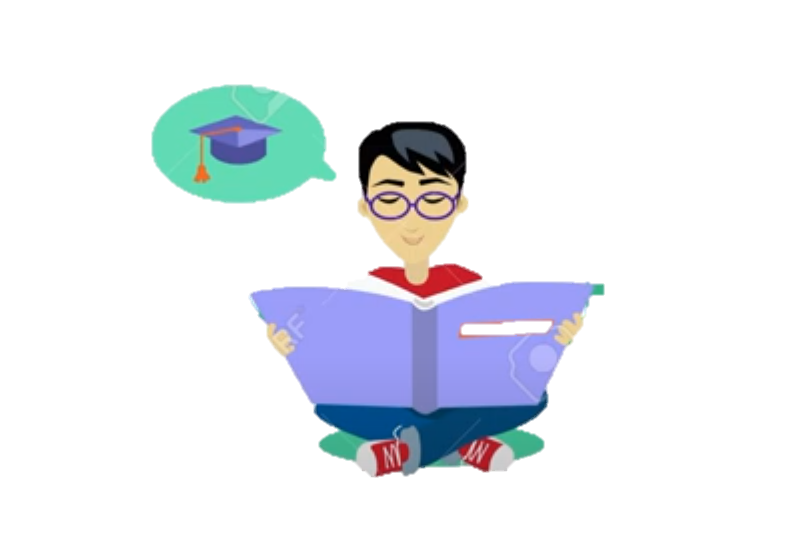 거듭나면 가는나라 하나님 나라
믿음으로 가는나라 하나님 나라
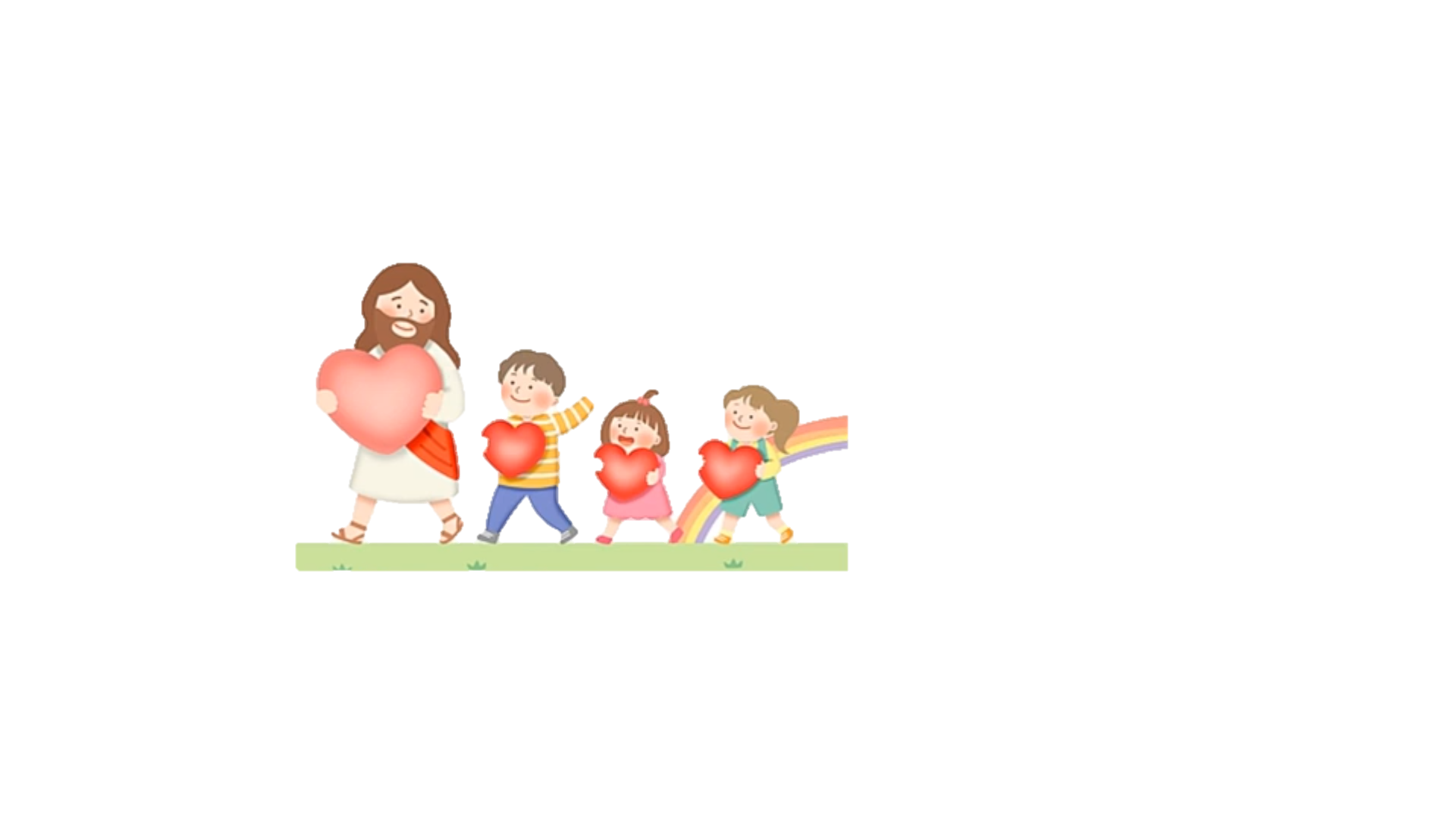 어여뻐도 못가요 하나님 나라
맘 착해도 못가요 하나님 나라
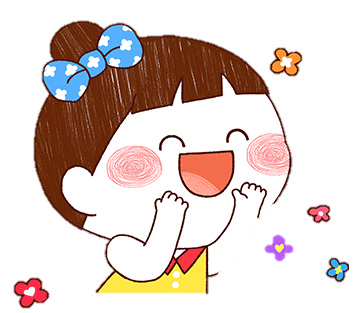 거듭나면 가는나라 하나님 나라
믿음으로 가는나라 하나님 나라
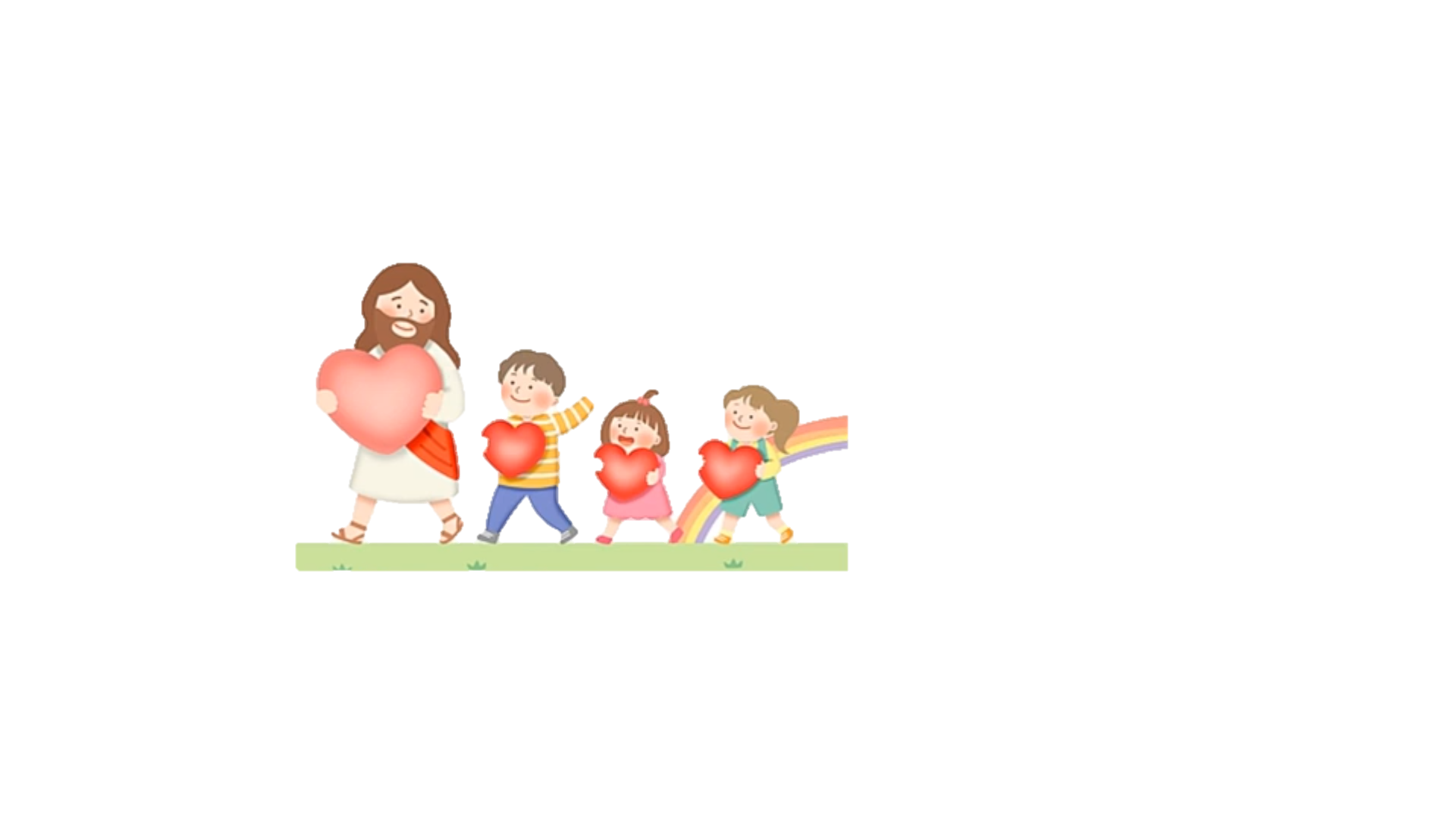 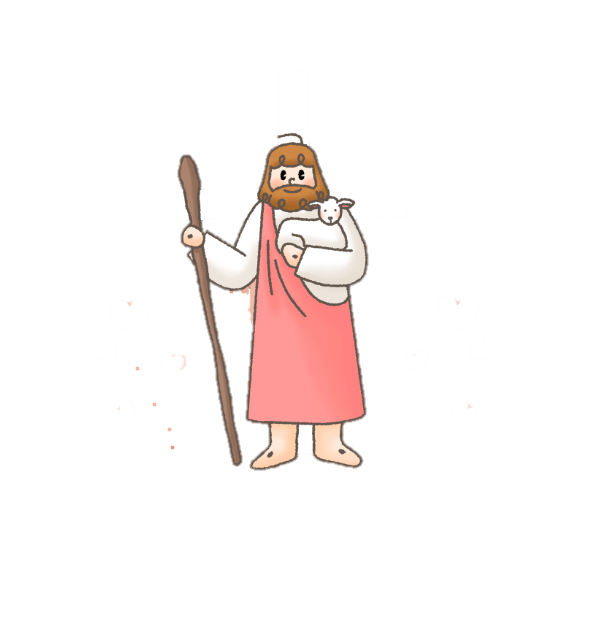 최고 최고 예수님 최고
최고 최고 예수님최고
 사랑 사랑 예수님사랑
 내마음은 결심했어요 예수님이 최고라고
 내마음은 결심했어요 예수님을 사랑해
엄마아빠 사랑해요
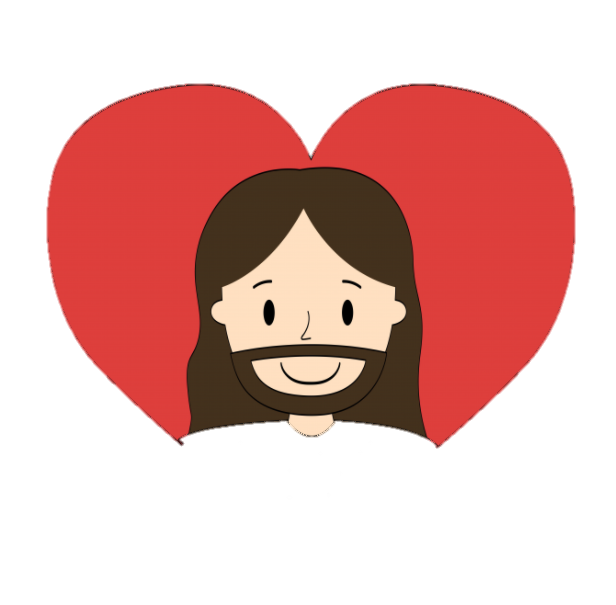 하나님이 나에게 예쁜 엄마 주셨죠
하나님이 나에게 멎진 아빠 주셨죠
하나님이 묶어주신 우리가족
엄마아빠 사랑해요
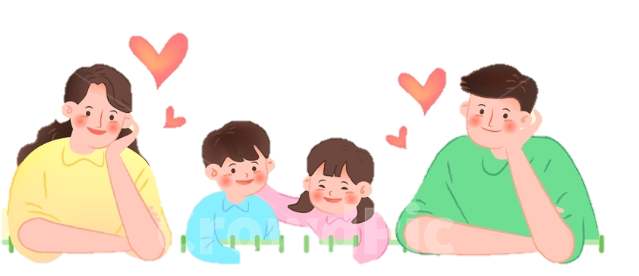 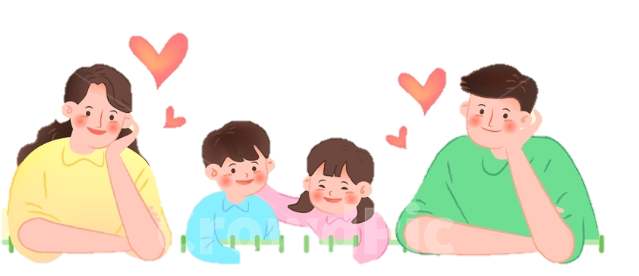 하나님을 사랑하는 우리가족
하나님을 사랑해요
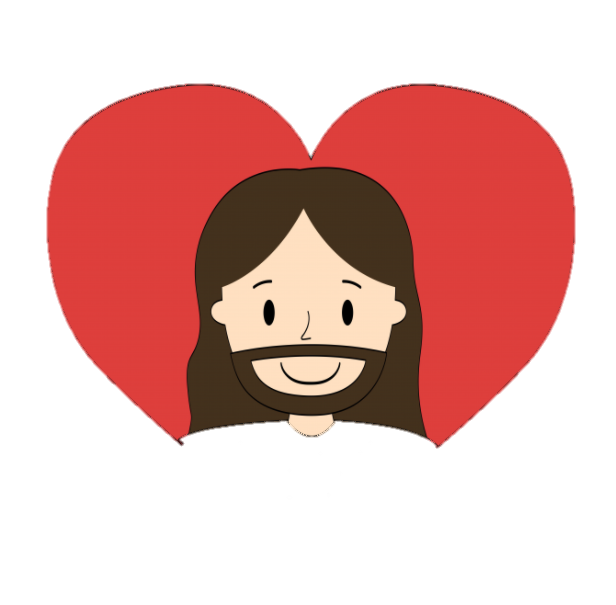 그사랑 기억하게
그 사랑 기억하게 해주세요
그 은혜 더 깨닫게 해주세요

그 큰 사랑 갚을 수 없는
그 은혜로 따뜻하게 품게 해주세요
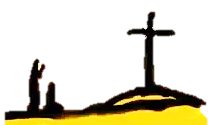 다른 생각 다른 모습 주님 안에서
아름답게 아름답게 어울려

서로서로 볼 때마다 하늘 소망
볼 수 있게 볼 수 있게 해주세요
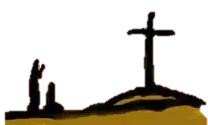 예배
예수님을 만나는 시간
예수님을 만나는 시간 우리가 두 손 모아 기도해요
무릎 꿇고 예수님께 나의 마음을 드려요

누구에게도 할 수 없었던 나의 이야기
친구 되시는 예수님께서 들어주세요

예수님을 만나는 시간 우리가 두 손 모아 기도해요
무릎 꿇고 예수님께 나의 마음을 드려요
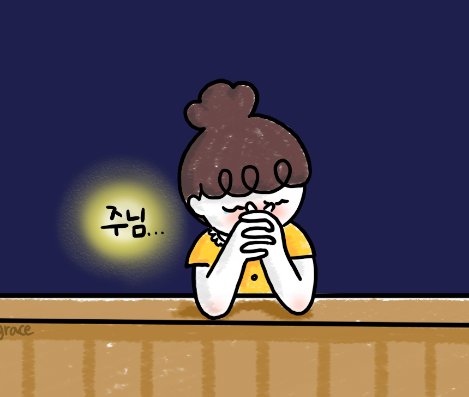 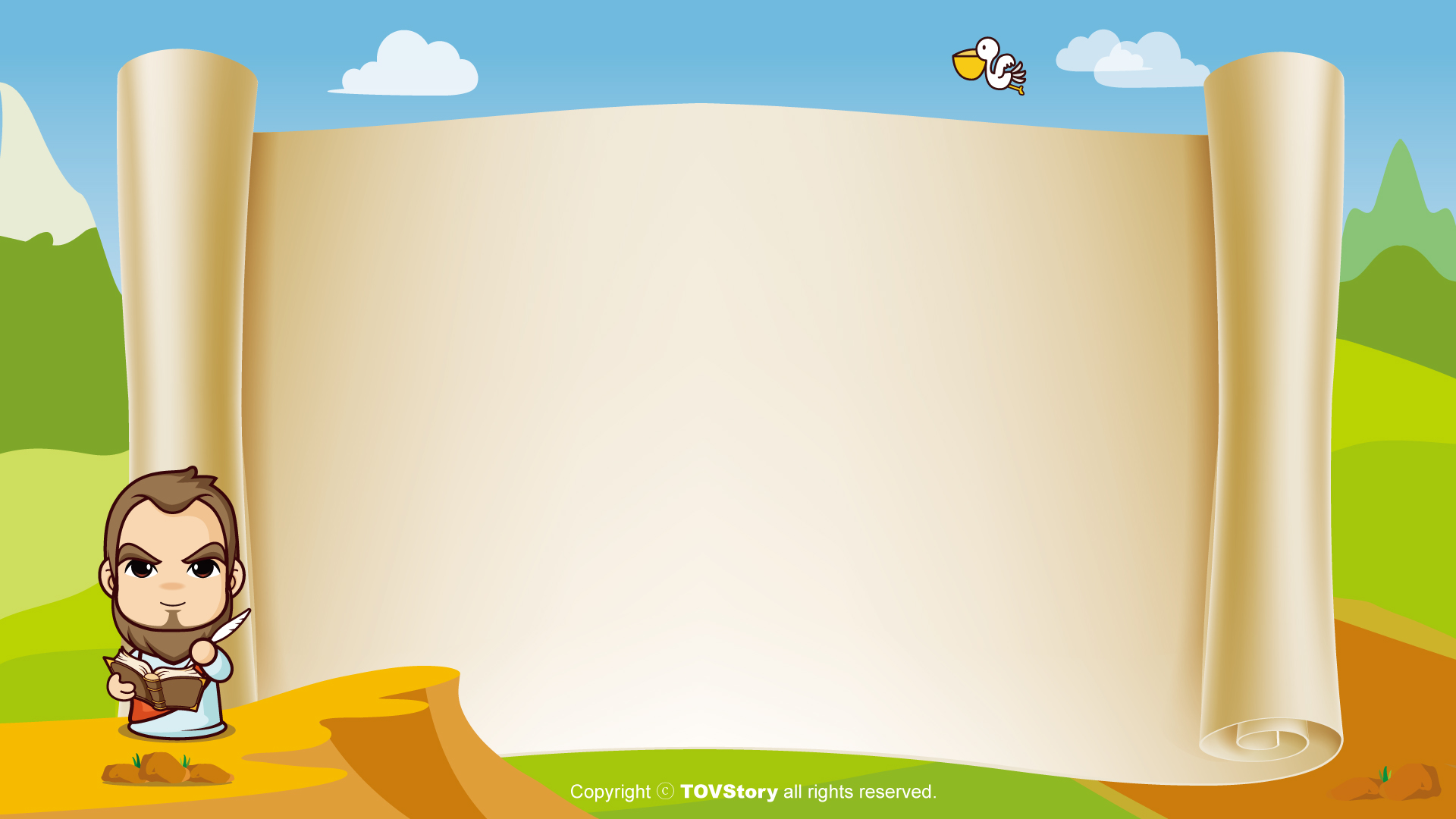 사도신경
전능하사 천지를 만드신
하나님 아버지를 내가 믿사오며,
그 외아들 우리 주
예수 그리스도를 믿사오니,
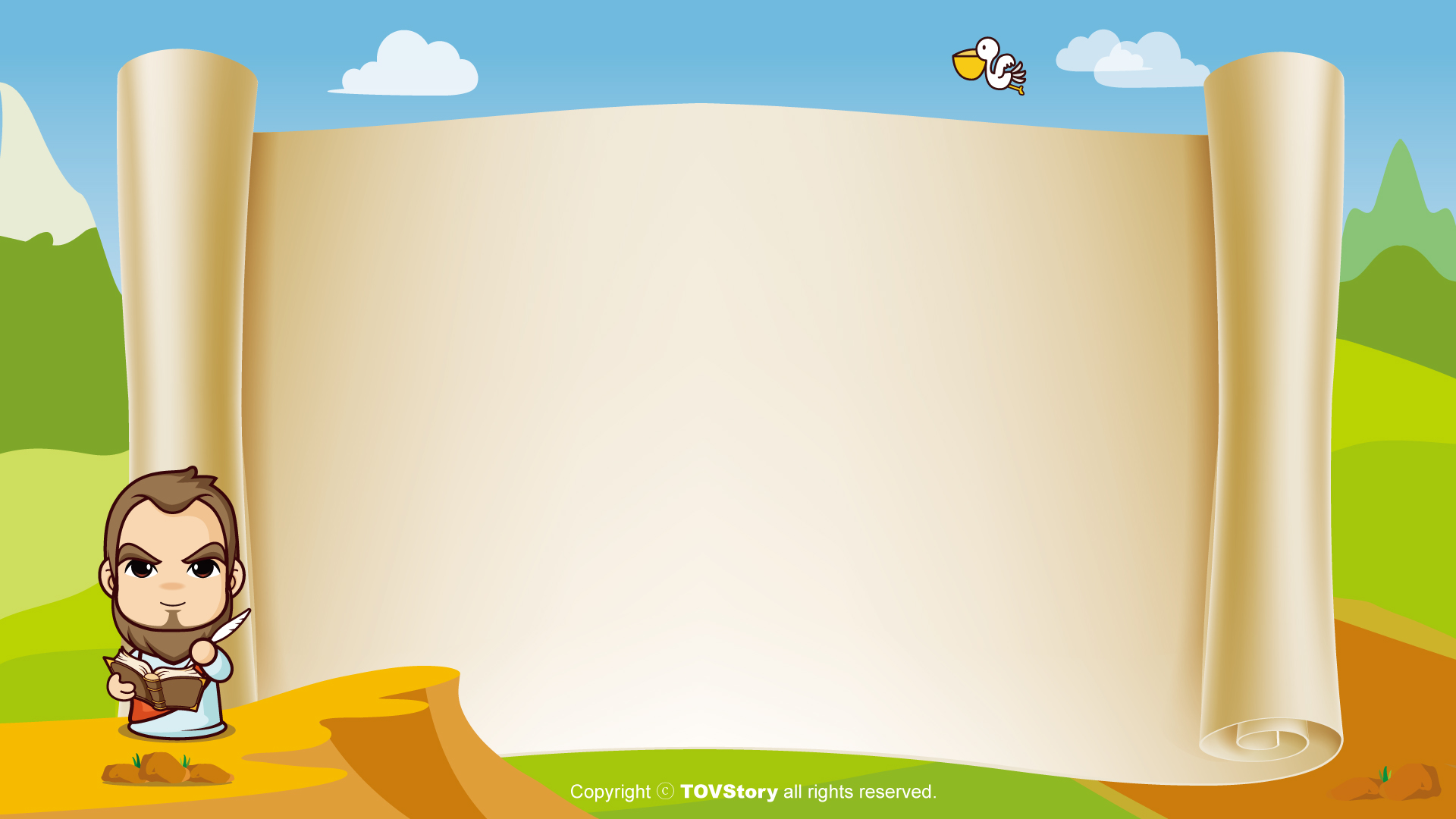 사도신경
이는 성령으로 잉태하사
동정녀 마리아에게 나시고,
본디오 빌라도에게 고난을 받으사,
십자가에 못박혀 죽으시고,
장사한 지 사흘 만에 죽은 자
가운데서 다시 살아나시며,
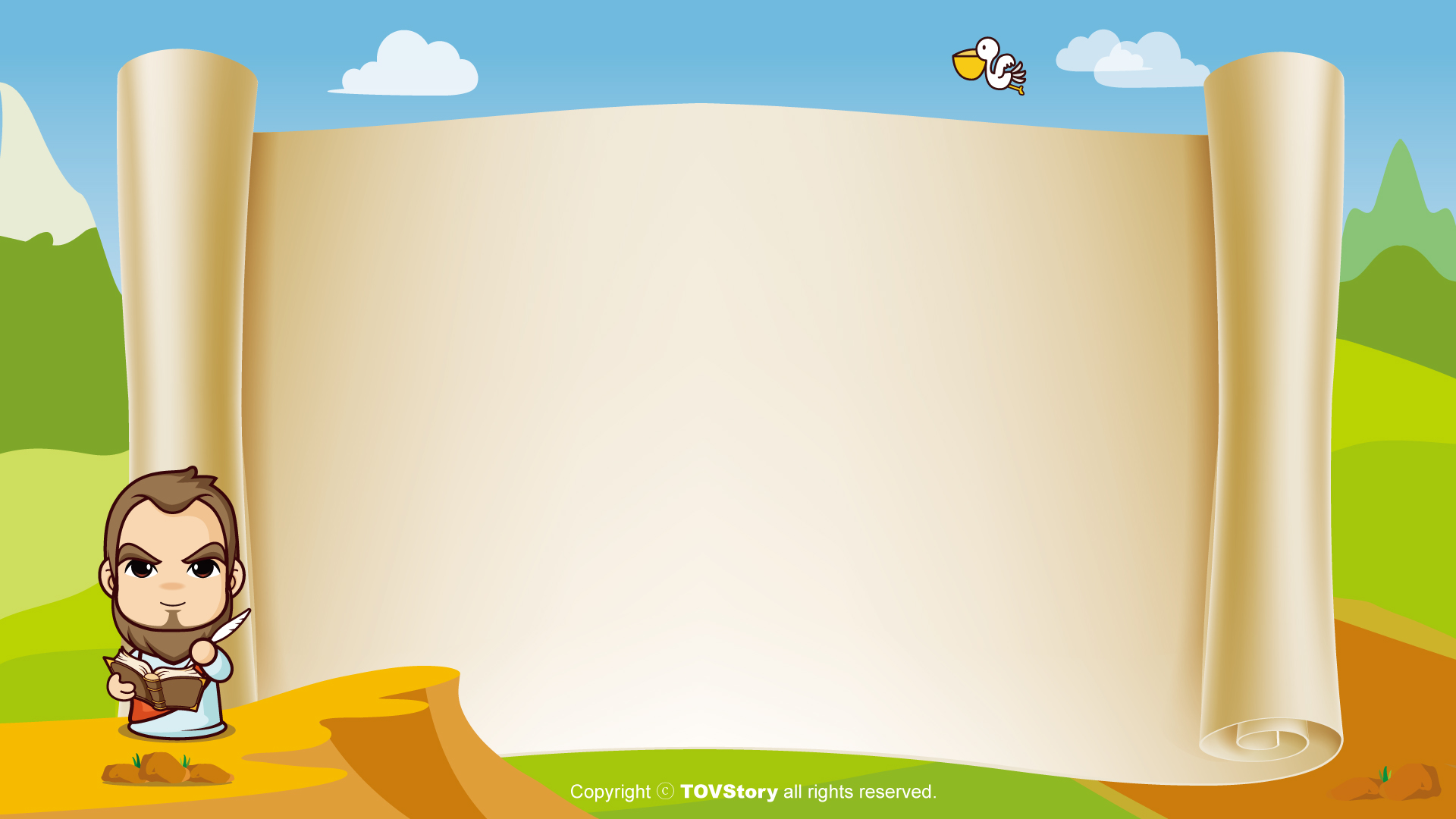 사도신경
하늘에 오르사,
전능하신 하나님 우편에 앉아
계시다가, 저리로서 산 자와
죽은 자를 심판하러 오시리라.
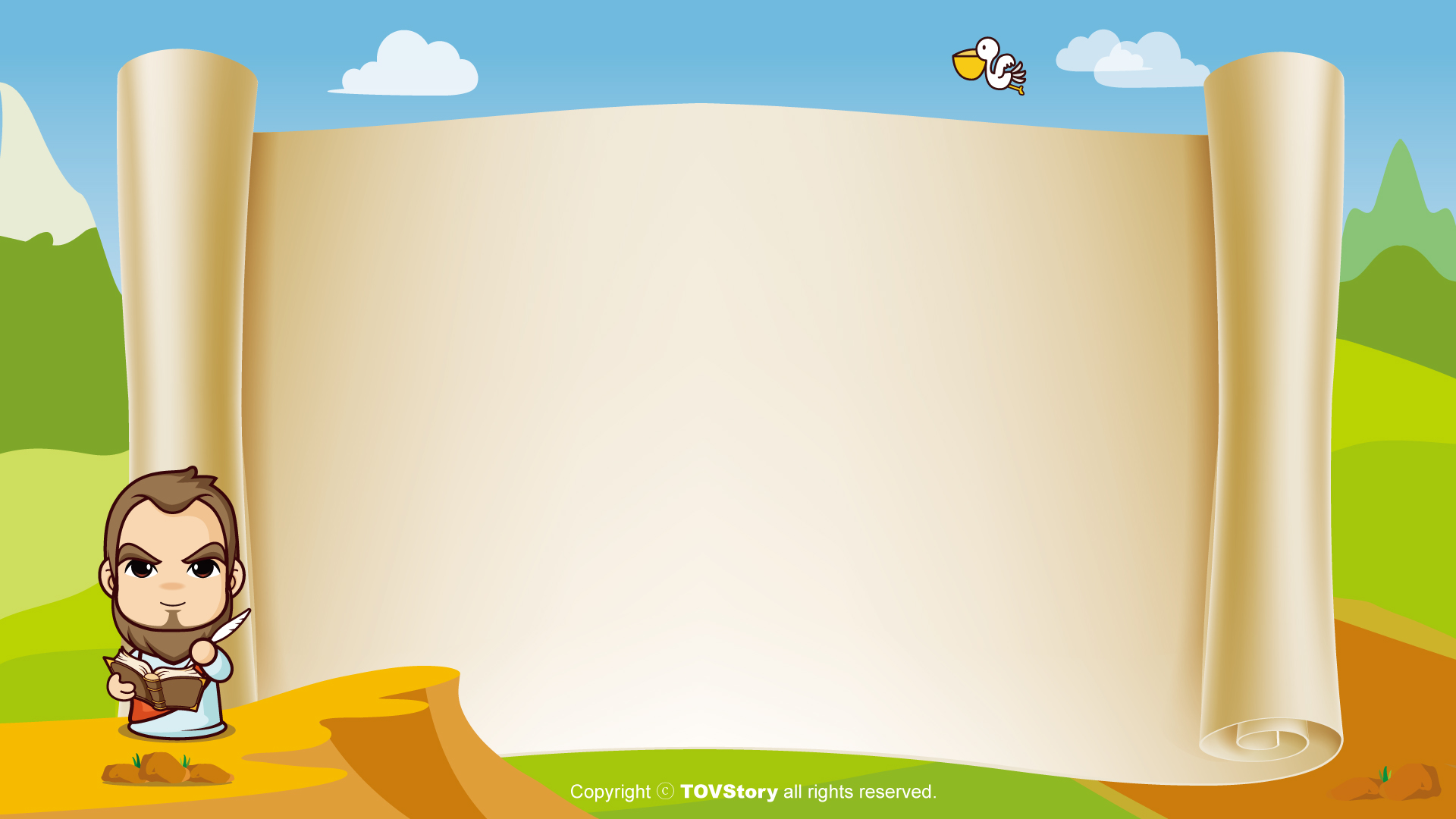 사도신경
성령을 믿사오며, 거룩한 공회와,
성도가 서로 교통하는 것과, 
 죄를 사하여 주시는 것과,
몸이 다시 사는 것과,
영원히 사는 것을 믿사옵나이다.
아멘
나는야 주의 어린이
나는야 주의 어린이
주의 사랑으로 자라가요~
나는야 주의 어린이 
주의 말씀 안에 자라가요~

예수님처럼 기도하고 예수님처럼 섬기며
믿음으로 자라가요~ 나는야 주의 어린이
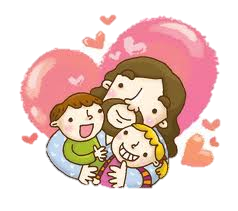 대표기도
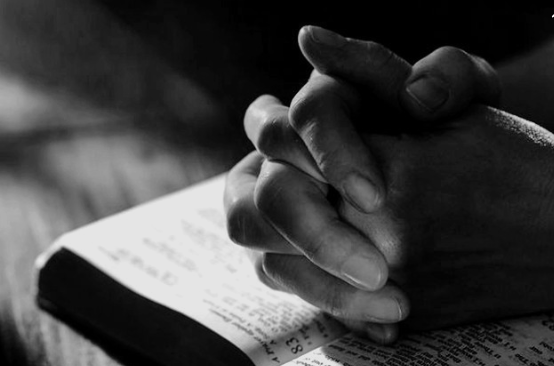 말씀속으로
좋아 좋아 좋아 좋아 하나님 말씀
신나 신나 신나 신나 말씀 듣는 것
하나님 말씀 들려주세요
말씀 속으로 슝~! 말씀 속으로 슝~~!
말씀
하나님의 말씀
사자가 이르시되 그 아이에게 네 손을 대지 말라 
그에게 아무 일도 하지 말라 네가 네 아들 
네 독자까지도 내게 아끼지 아니하였으니 
내가 이제야 네가 하나님을 경외하는 줄을 아노라


- 창세기 22장 12절 말씀 -
헌금 시간
동전 하나 동전 둘 
칠일 동안 모아서 
하나님께 드려요 
기쁨으로 드려요
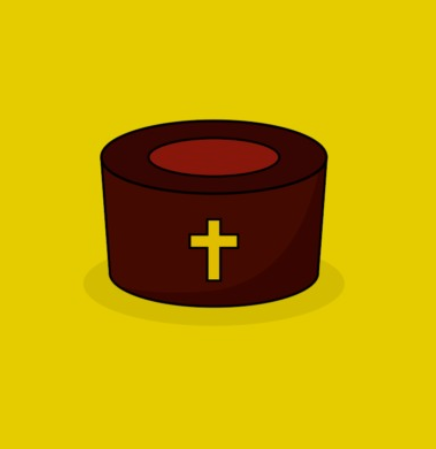 먹고 싶고 갖고 싶은 
욕심도 있지만 
예쁜 마음 정성모아 
하나님께 드려요
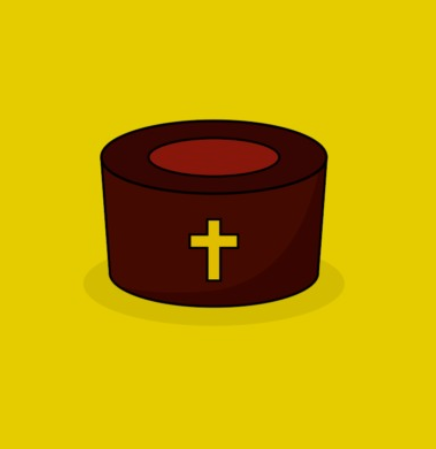 헌금 기도
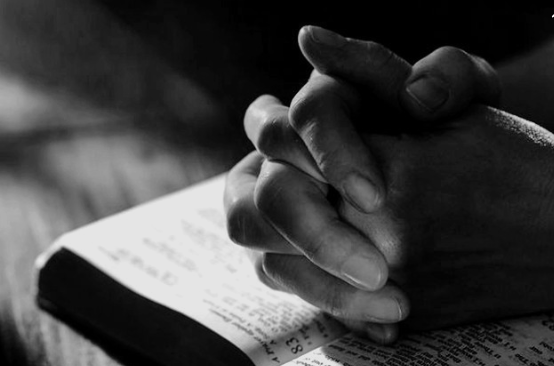 광고
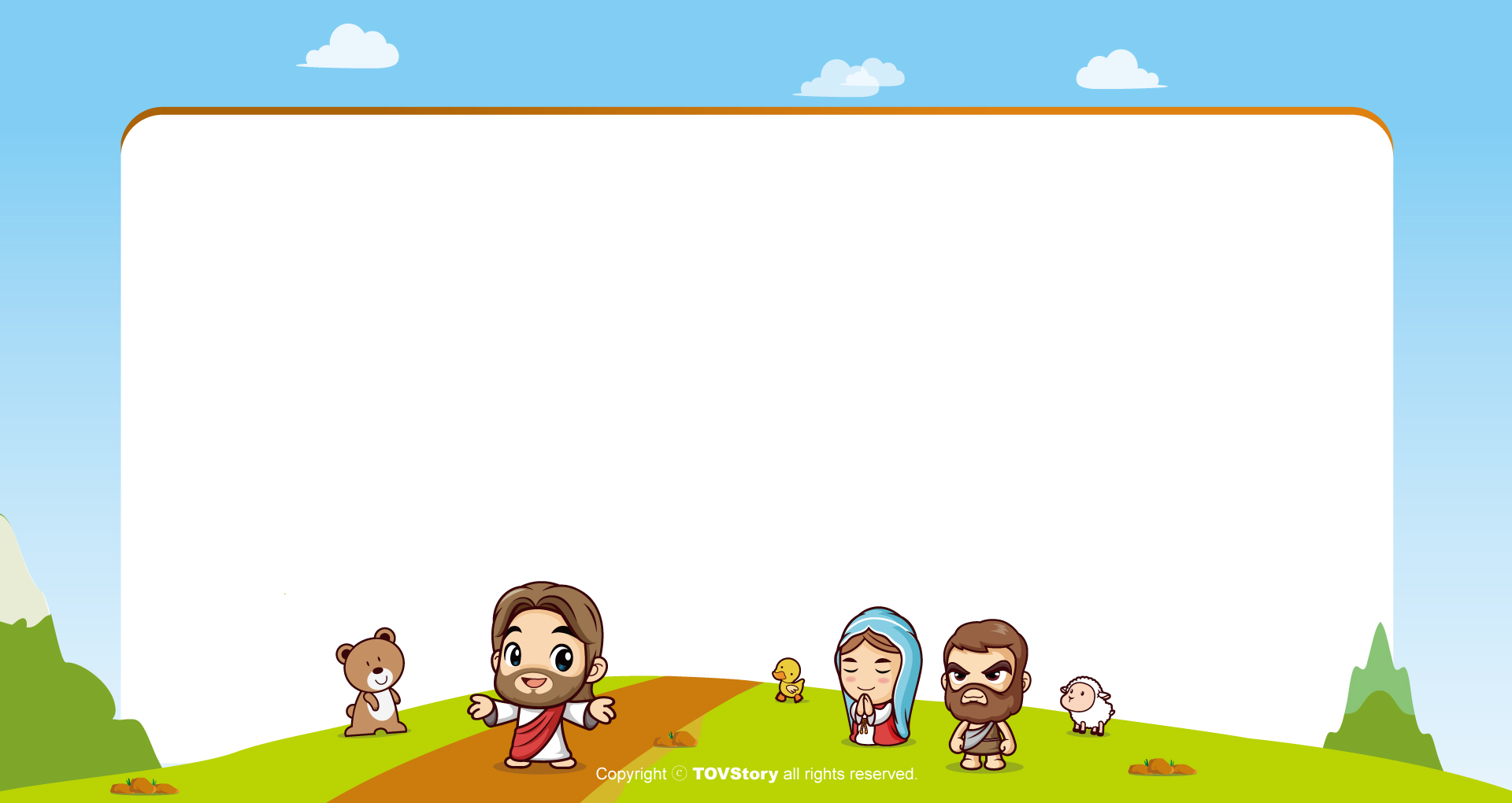 주기도문
하늘에 계신 우리 아버지여,
이름이 거룩히 여김을 받으시오며,
나라가 임하시오며,
뜻이 하늘에서 이루어진 것같이
땅에서도 이루어 지이다.
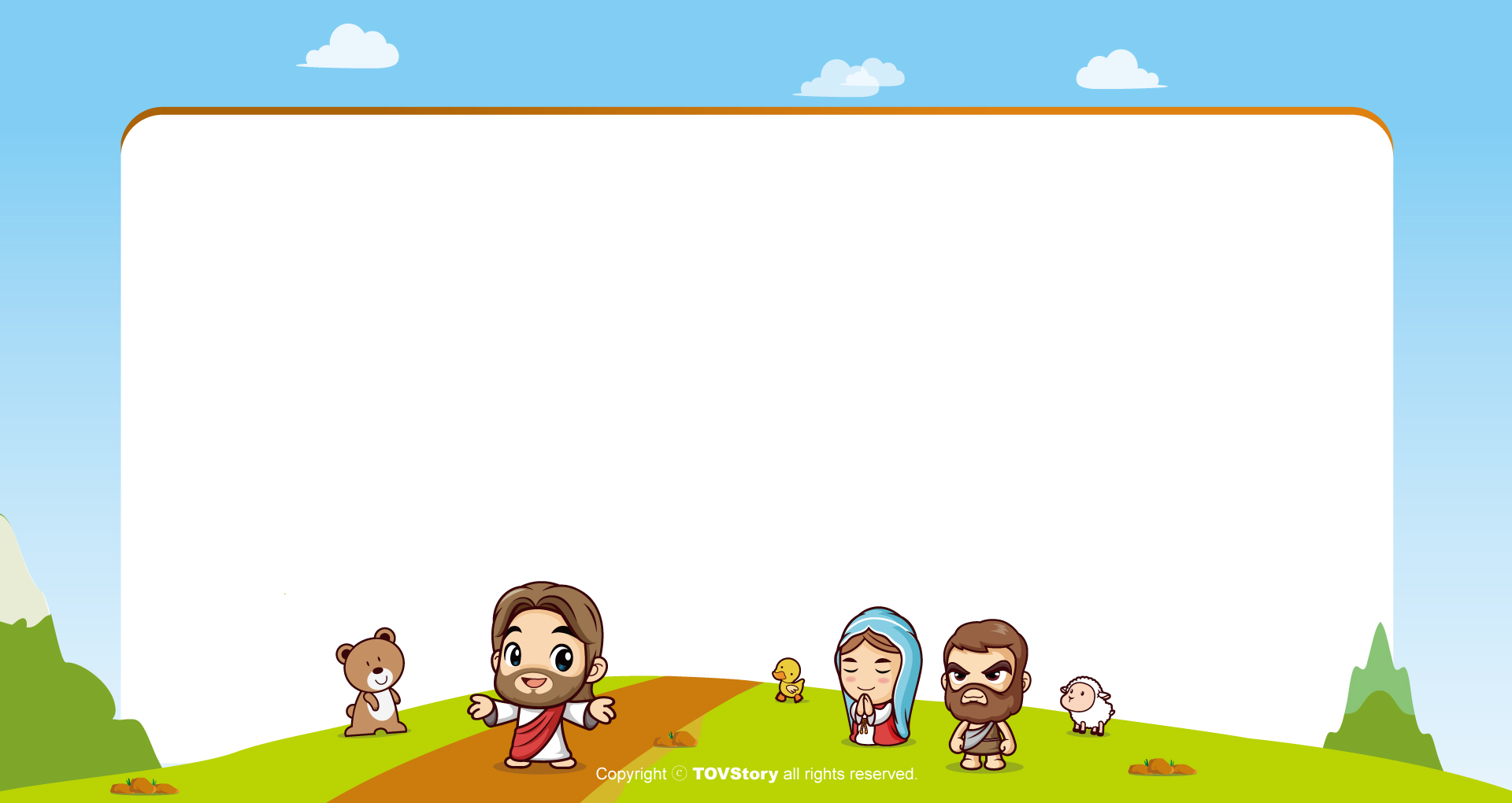 주기도문
오늘 우리에게 일용할 양식을 주시옵고,
우리가 우리에게 죄 지은 자를
사하여 준 것같이
우리 죄를 사하여 주시옵고,
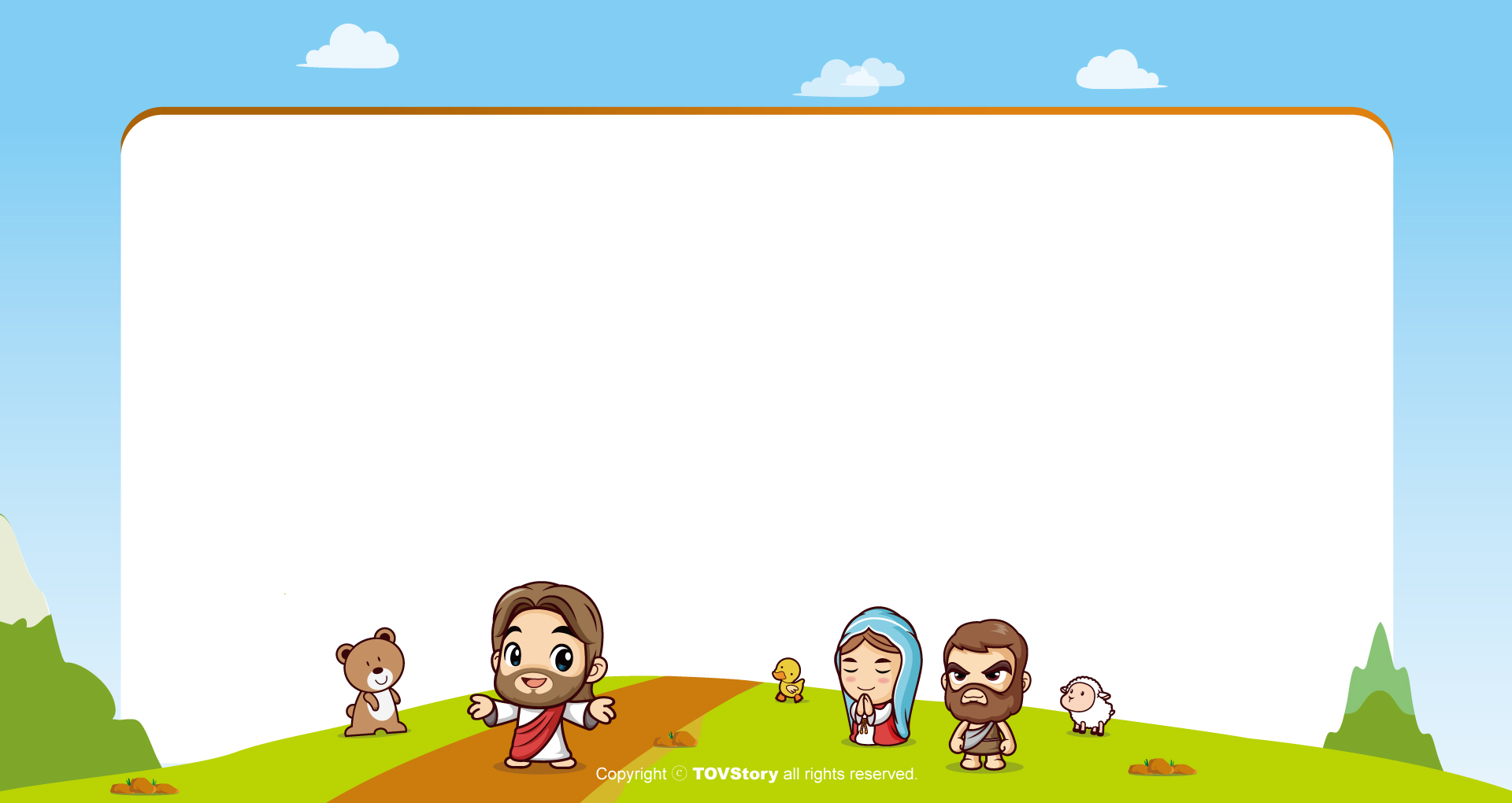 주기도문
우리를 시험에 들게 하지 마시옵고,
다만 악에서 구하시옵소서.
나라와 권세와 영광이 아버지께
영원히 있사옵나이다.
 아멘.
감사합니다.